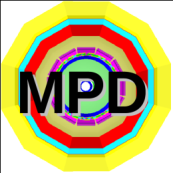 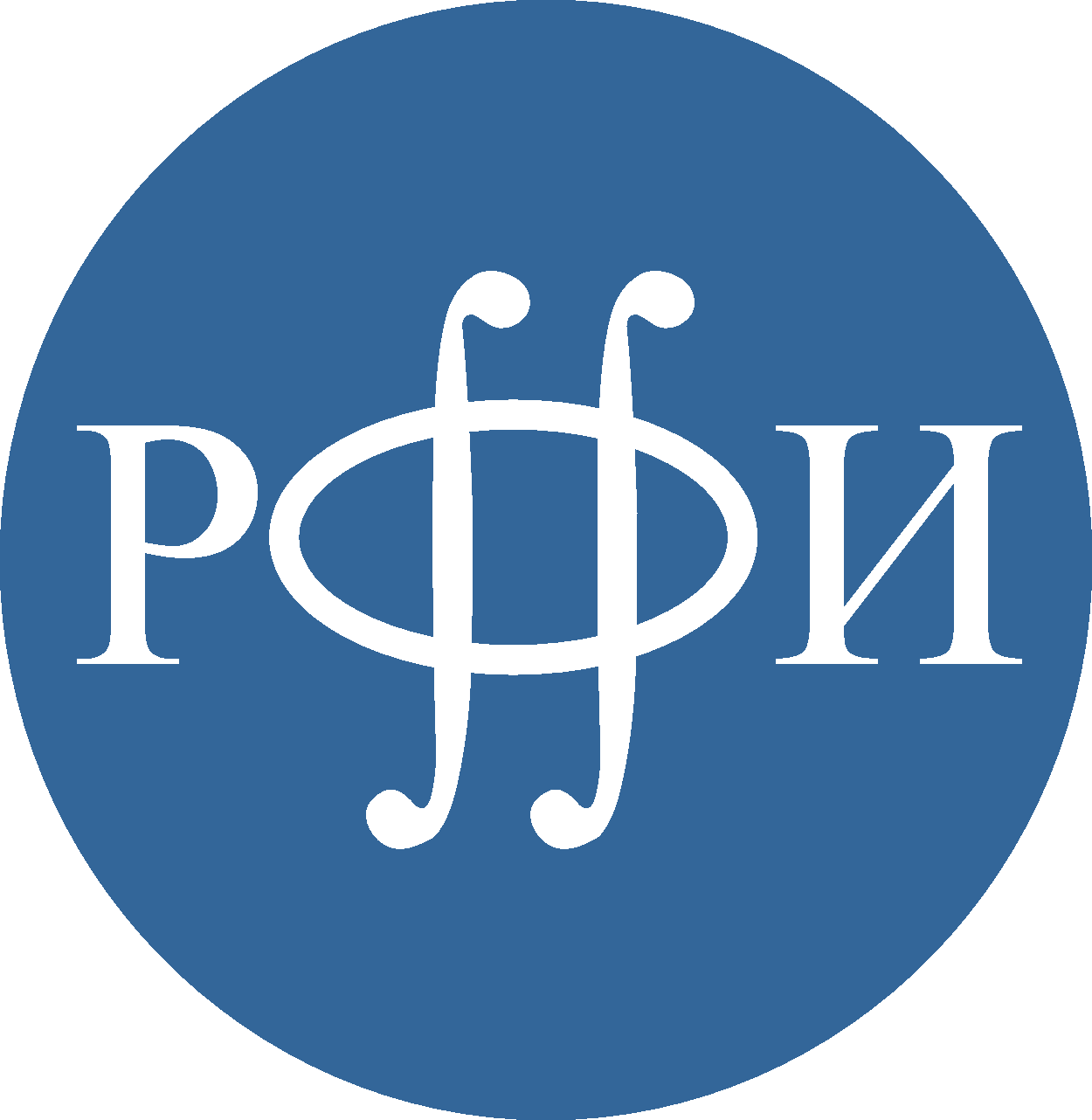 The Conference "RFBR Grants for NICA"
JINR, Dubna, Russia, 20-23 October 2020
Evaluation of prospects for hypernuclei studies with MPD at NICA
J.Drnoyan, V.Kolesnikov, A.Mudrokh,
I.Rufanov, V.Vasendina, A.Zinchenko
for the MPD collaboration  VBLHEP, JINR, Dubna, Russia

This work was supported by the Russian Foundation for Basic Research (RFBR): grant No. 18-02-40060
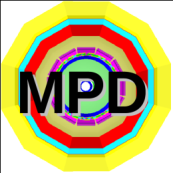 Outline
NICA  project  and  MPD  detector  geometry
  Hypernuclei in HIC
  New track reconstruction performance  
  New dE/dx parameterization in TPC (Garfield++)
  New PID performance  in TPC & TOF 
  Realistic  reconstruction  of  hypernuclei 
  Summary
21.10.2020
J. Drnoyan
2
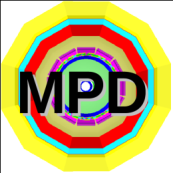 NICA complex and NICA physics
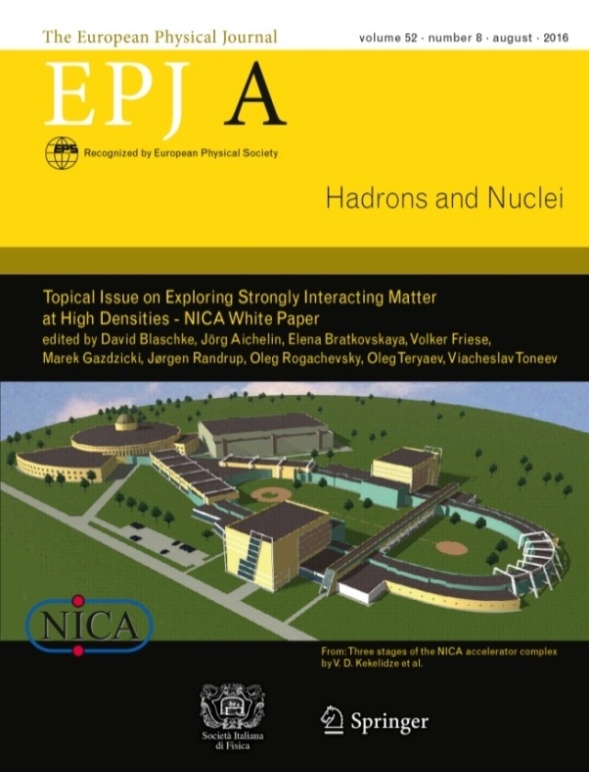 New flagship project at JINR (Dubna) 
 Based on the technological development of the Nuclotron facility
 Optimal usage of the existing infrastructure
 Modern facility incorporating new technological concepts
Experimental  strategy:  energy and system size scan to measure a variety of signals systematically changing collision parameters (energy, centrality, system size).  Reference data (i.e. p+p) will be taken in the same experimental conditions
NICA  parameters:
Beams:   p, d, … 197Au79+
Collision energy:  4-11 GeV  (nuclei)
Luminosity:   1027 cm-2s-1  (Au),  1032 cm-2s-1 (p)
2 Interaction points:    MPD and SPD
Fixed  target:    1-6A GeV beams
Bulk properties, EOS:  particle yields & spectra, ratios, femtoscopy, flow
  In-Medium modification of hadron properties:  dileptons and resonances
  Deconfinement (chiral) phase transition at high rB: strangeness, Chiral Magnetic (Vortical) effect
  QCD Critical Point:  event-by-event fluctuations and correlations
  YN, YY interactions in nuclear matter:  hypernuclei
21.10.2020
J. Drnoyan
3
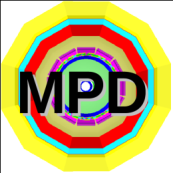 Multi-Purpose Detector @ NICA
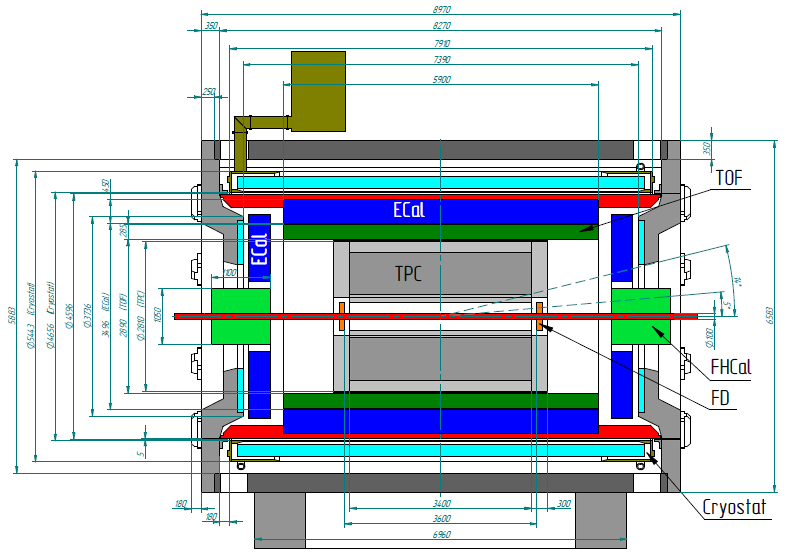 To study hypernuclei, MPD detector  must be able to detect and identify light nuclei in a wide rapidity range as well to have a good capability for precise secondary vertex reconstruction
Requirements to the apparatus:
  Hermeticity, homogenous acceptance:  2π in azimuthal angle
  Highly efficient 3-D track reconstruction, high resolution vertexing
  Powerful PID:   π/K up to 1.5 GeV/c, K/p up to 3 GeV/c,  ECAL for γ, e
  Careful event characterization: impact parameter & event plane reconstruction
  Minimal dead time, event rate capability up to ~ 6 kHz
Stage 1:
Magnet:  0.5 T superconductor
Tracking:  TPC
Particle ID:  TOF, ECal, TPC
T0, Triggering:  FD
Centrality, Event plane:  FHCal
21.10.2020
J. Drnoyan
4
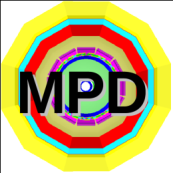 HIC: Hypermatter production
Hypernuclei – strange nuclear systems (S = -1, -2, …)
  Contain one (or more) hyperons (Λ, Σ or Ξ) instead of a nucleon 
  Give access to the third dimension of the nuclear chart (strangeness)
  Lifetimes close to free Λ (weak decay)
  Precise information on YN interaction: nuclear EOS, astrophysics  
  Hypernuclei ground, excited states and life times: critical assessments for  QCD calculations and model predictions
  Production mechanism of bound states with hyperons: coalescence versus spectators-participants interactions, exotic states, dibaryons
No hyperon target available. No hyperon beam available.
However, YN and YY interaction can be investigated: 
hypernuclei is micro-laboratory with protons, neutrons
and hyperon
Duality:  Nuclear ↔ Particle Physics
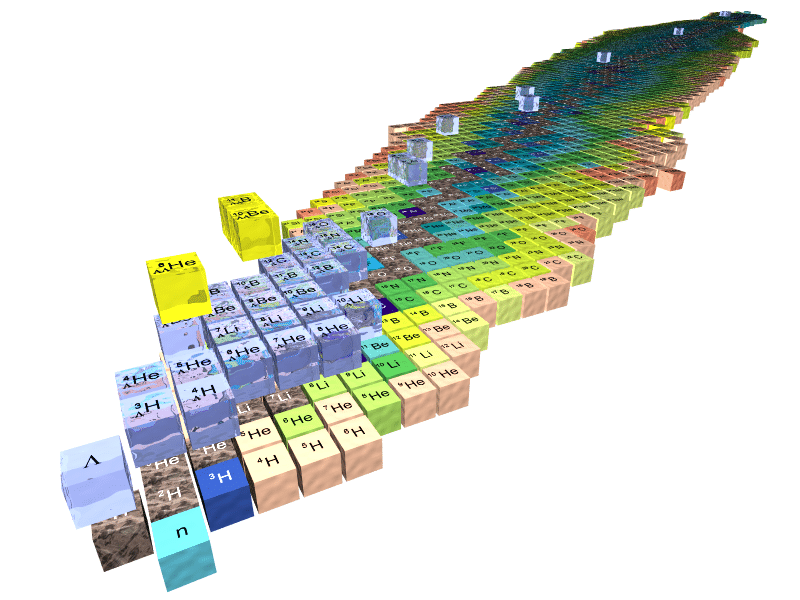 Strangeness
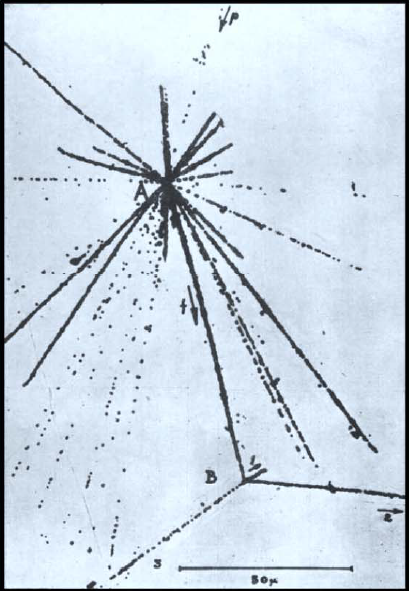 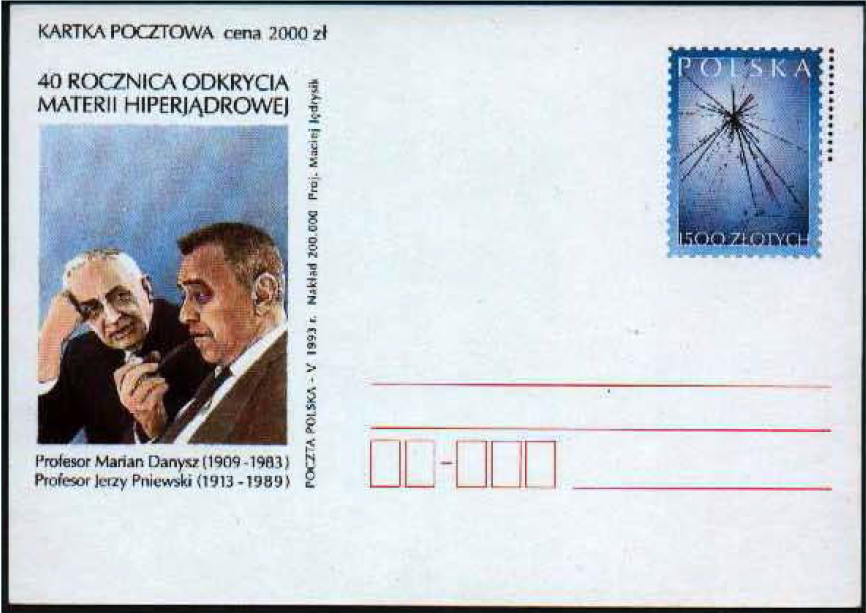 The picture is taken from "IX International Conference on Hypernuclear and Strange Particle Physics" at Johannes Gutenberg-Universität Mainz.
The first hypernuclear measurement by Danysz and Pniewski 
in 1952 from a cosmic ray emulsion event.
21.10.2020
J. Drnoyan
5
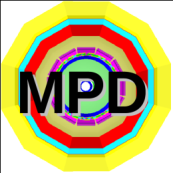 HIC: Multy-hypernuclear production
Statistical model:  
A.Andronic, P.Braun-Munzinger,
J.Stachel, H.Stocker
Physics Letters B 697 (2011)
DCM-QGSM model:  
K.Gudima, V.Toneev
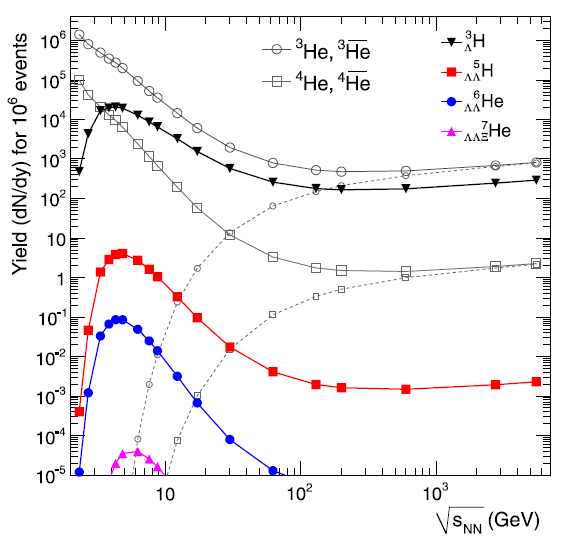 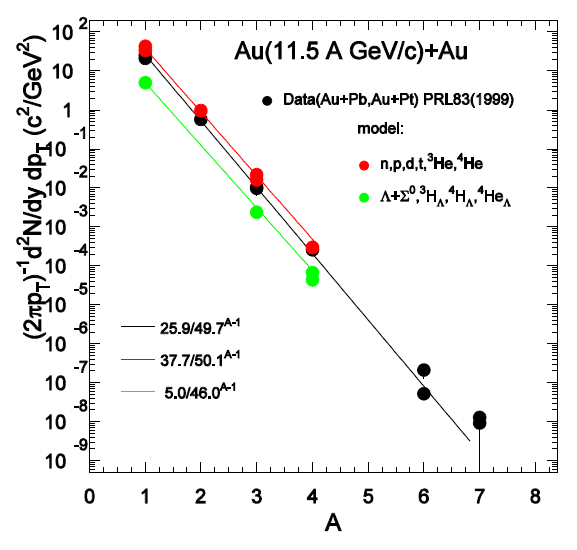 Expected  yields  for Stage’2  (L=1027 cm-2s-1): 
3ΛH   for MPD (10 weeks) @ 5 GeV:  9 . 105
4ΛHe  for MPD (10 weeks) @ 5 GeV: 1 . 105
NICA energy range
In heavy-ion reactions: production of hypernuclei through coalescence of Λ with light fragments
  Maximal yield predicted for √sNN = 4-5 GeV (statistical model)
               NICA energy range is ideally suited for the search of (double) hypernuclei
21.10.2020
J. Drnoyan
6
Main goal:
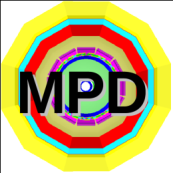 Realistic hypernuclei reconstruction with NEW realistic MPD performance
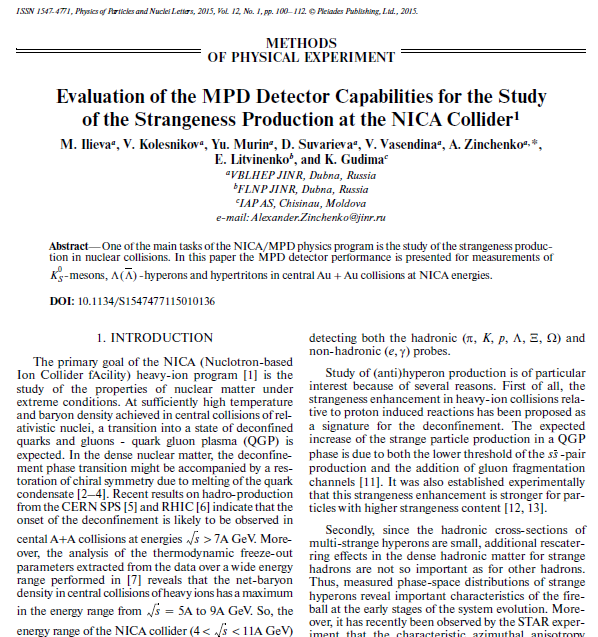 Software development:  
		Towards a realistic simulation of the MPD / NICA 
 Realistic description of the response of detectors, creation and configuration of algorithms for reconstruction of signals in detectors
 Realistic track reconstruction procedure in TPC
 Description of ionization losses in TPC gas based on Garfield ++ simulations that are consistent with STAR data
 New realistic identification of electrons, hadrons and light nuclei in TPC and TOF software 
Software requirements for hypernuclei simulation:
 Qualitative reconstruction of the tracks of hadrons and light nuclei
 Good recovery of primary and secondary vertex
 High efficiency of identification of both hadrons and light nuclei
The first hypernuclei simulation with early version of  MPD 
and simplified track reconstruction in TPC
21.10.2020
J. Drnoyan
7
Cluster topologies and 
Maximum Likelihood - Expectation Maximization procedure
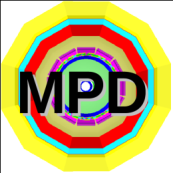 2D and 3D views of a precluster of three tracks
3D view of a cluster with overflows
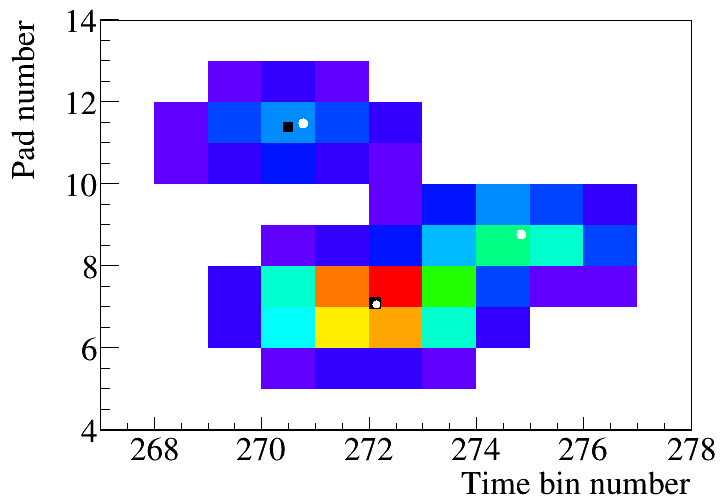 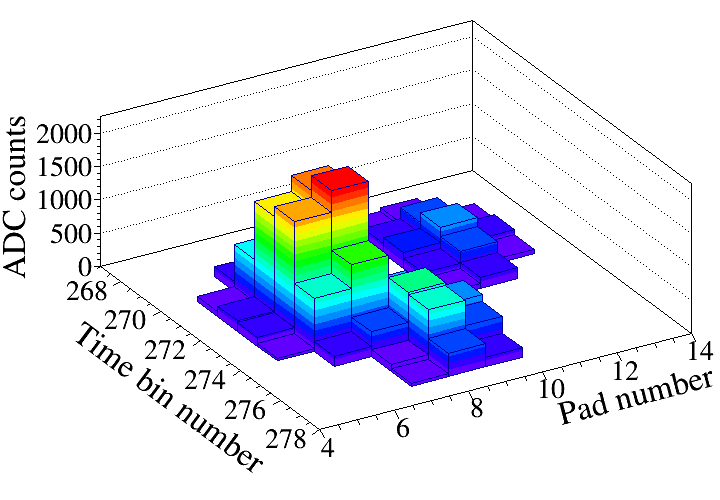 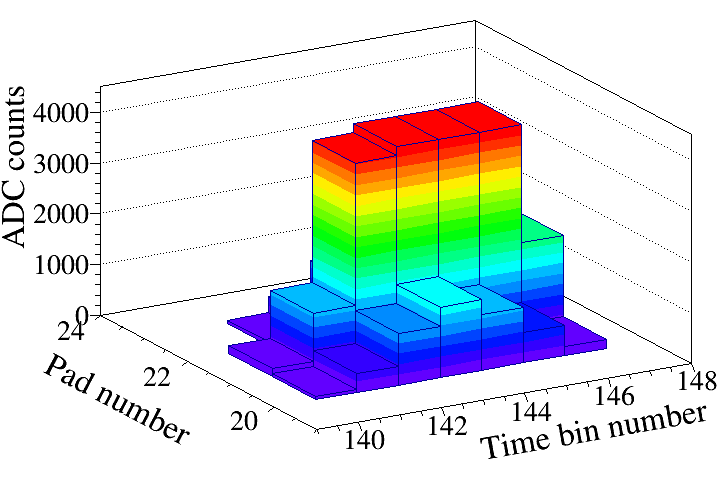 before
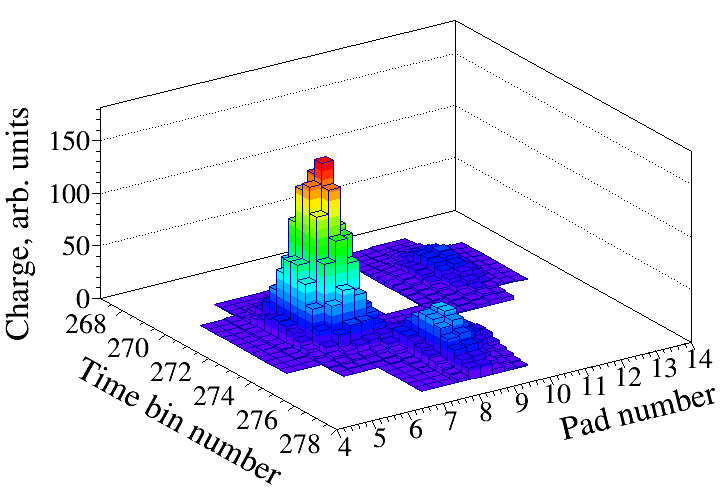 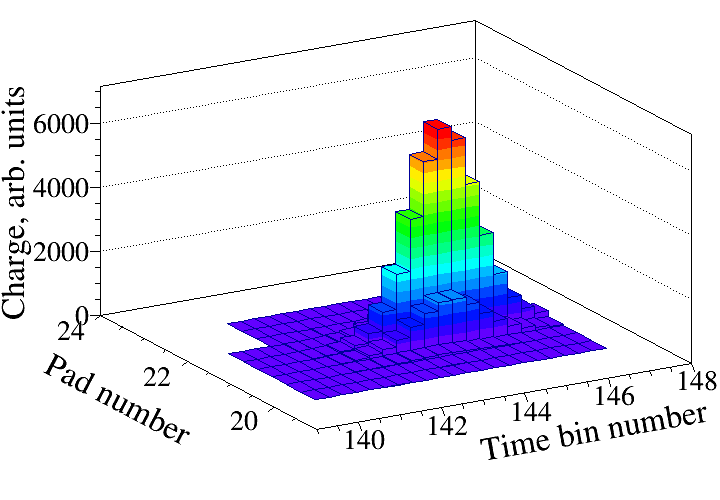 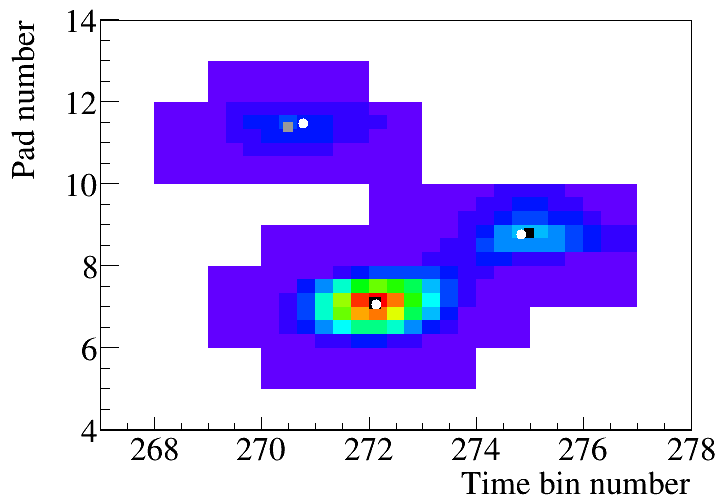 after  MLEM
True hit coordinates -    , Reconstructed hit coordinates -    . On the top left plot one hit has not been reconstructed. 
Bottom - 2D and 3D views of the same precluster after the MLEM procedure.
Top -  ADC output: charge loss because of overflows; 
Bottom  - signal recovery using undistorted measurements from the tails after MLEM procedure.
8
21.10.2020
J. Drnoyan
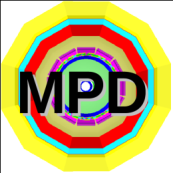 Realistic MPD simulation and reconstruction
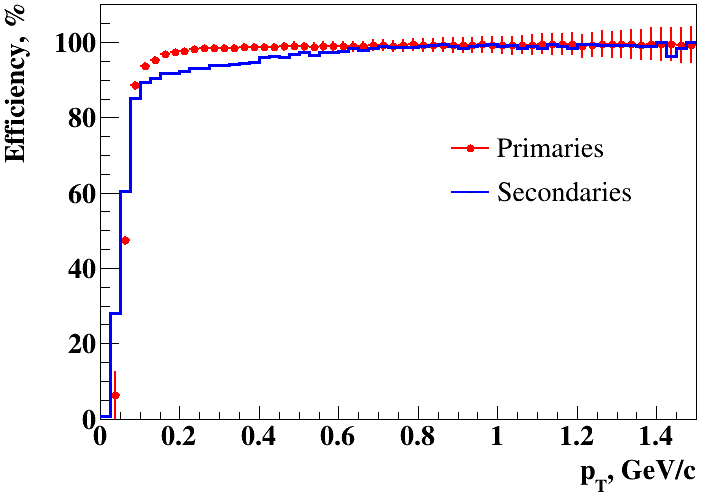 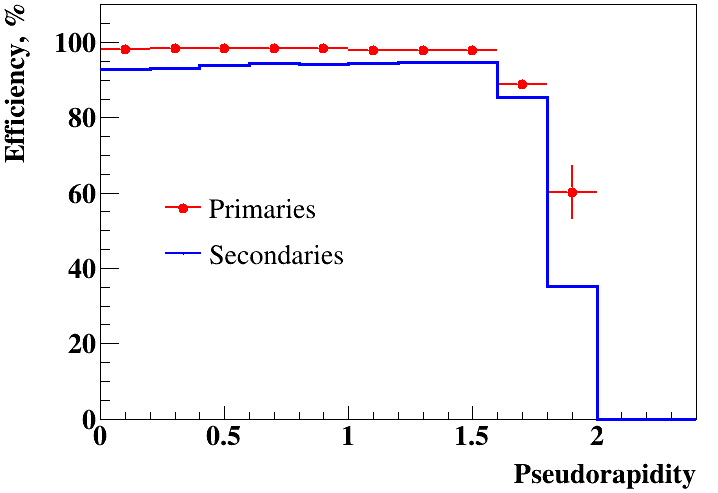 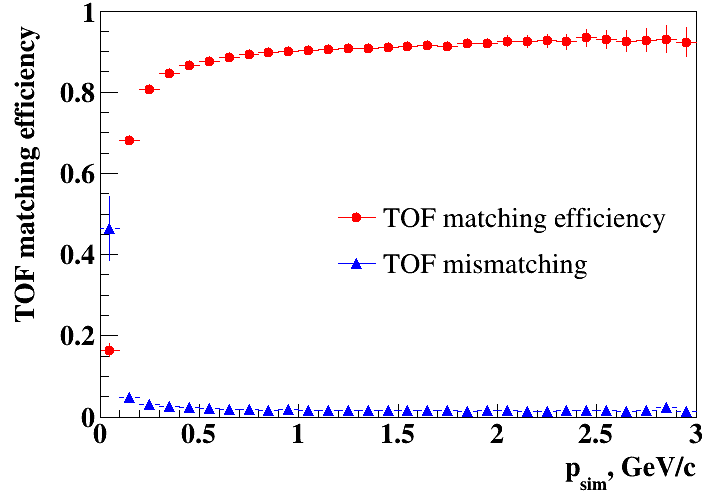 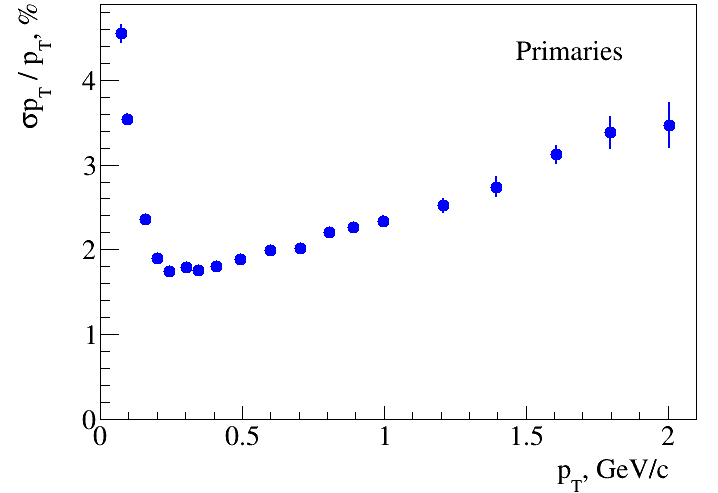 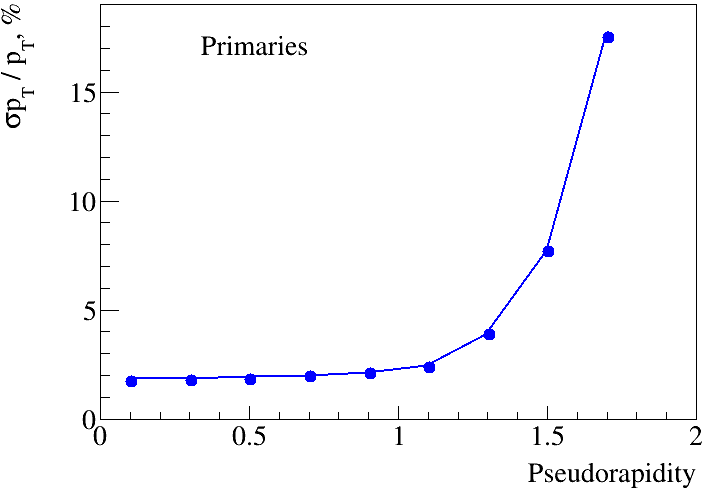 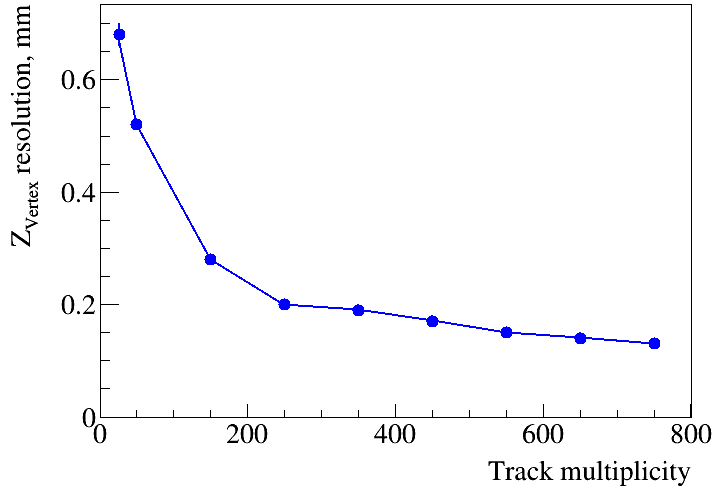 TPC
21.10.2020
J. Drnoyan
9
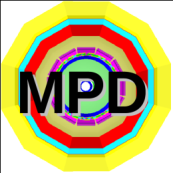 New dE/dx performance in TPC
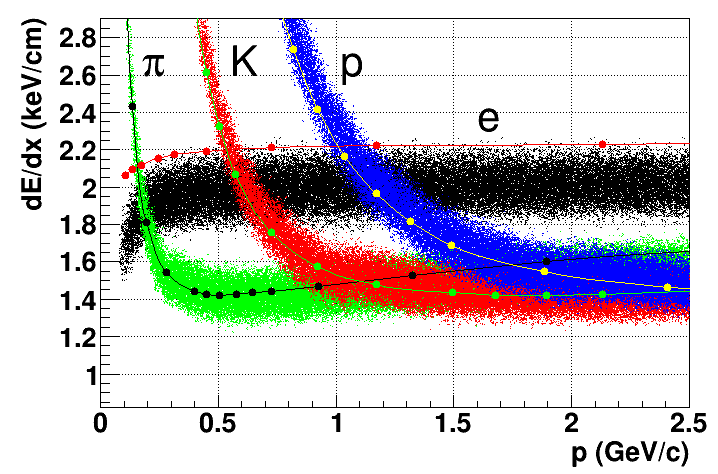 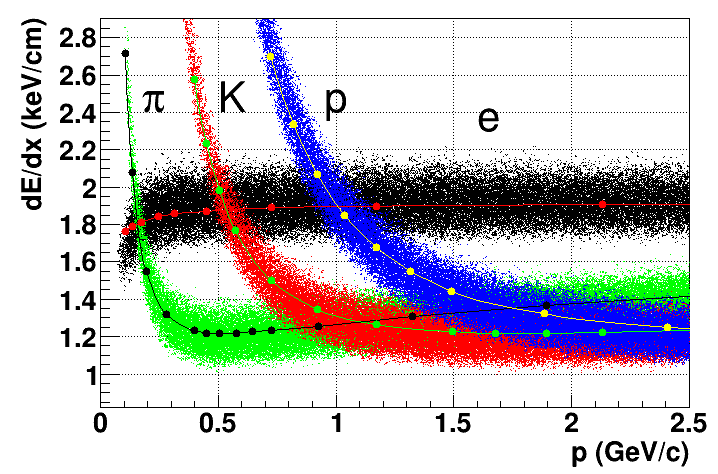 More details in I.Rufatov`s  talk
old
new
dE/dx  vs  momentum for TPC/MPD
Box generator  (e, π, K, p);
Curves – STAR standard function
(Bicshel`s  functions)
[NIM  A558 (2006) 419-429]
Data vs MC with old parameterization dE/dx in GEANT3: 
  Essentially (~20%) underpredicts relativistic rise of the ionization energy loss as seen from comparison of pion and electron bands
  Overpredicts energy loss at low momentum (protons at p<1 GeV/c)
  Gives shifted momentum of intersections of electron and other particles bands
  Gives distorted input for realistic PID
New dE/dx parametrization (Garfield++) in GEANT gives a good agreement with STAR data
21.10.2020
J. Drnoyan
10
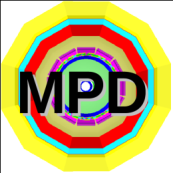 New PID performance in TPC & TOF
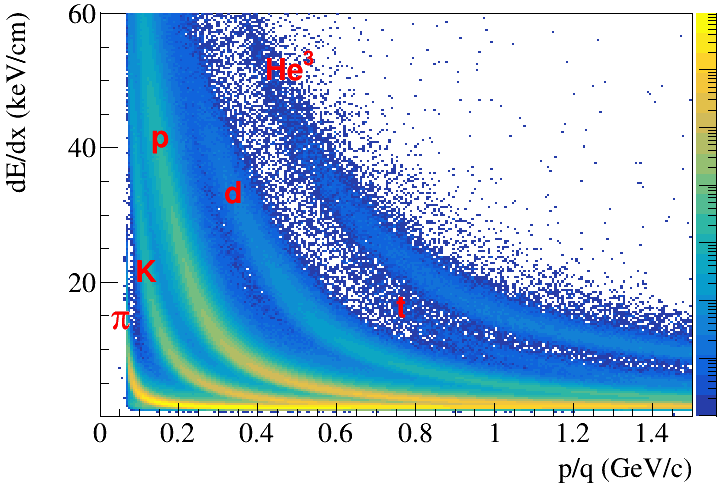 More details in A.Zinchenko`s talk
dE/dx vs momentum in TPC  and  
m2 vs momentum in TOF
Selection criteria for events and identified tracks:
|ZPV| < 50 cm
Primaries particles
NTPC_hits  ≥ 27
|η| < 1.3
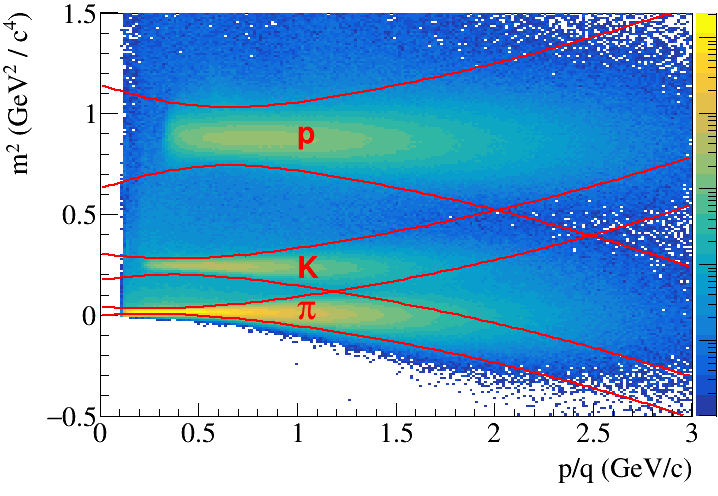 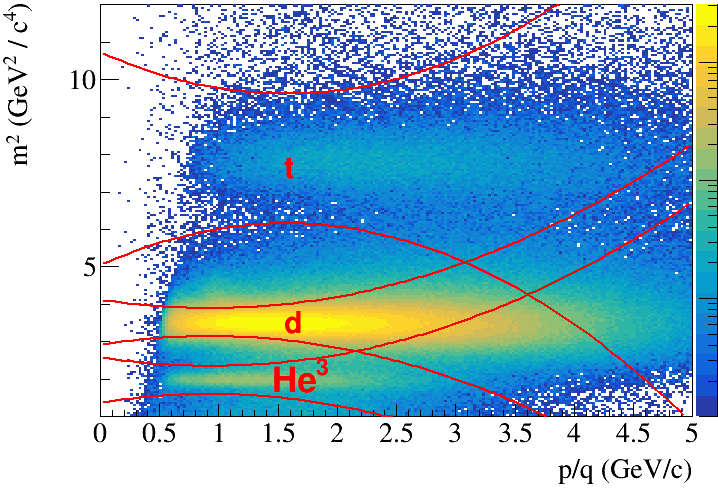 Mass square calculated using the measurements of magnetic rigidity (p/q), time-of-flight (T) and trajectory length (L):
21.10.2020
J. Drnoyan
11
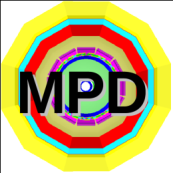 PID:  Efficiency and Contamination
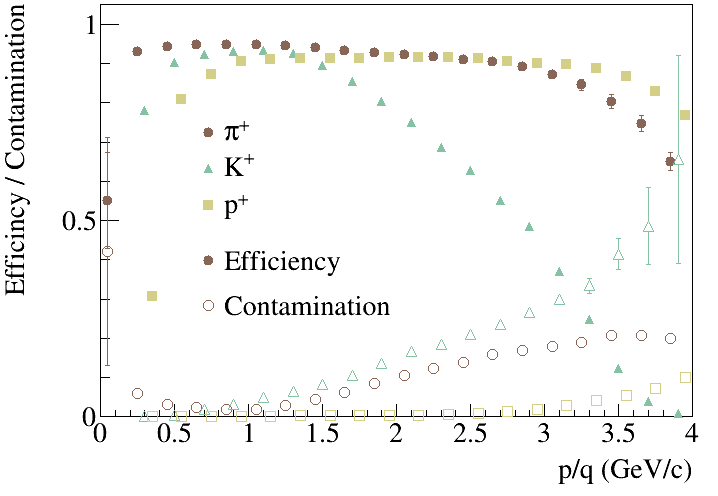 Primaries + secondaries (after GEANT) particles
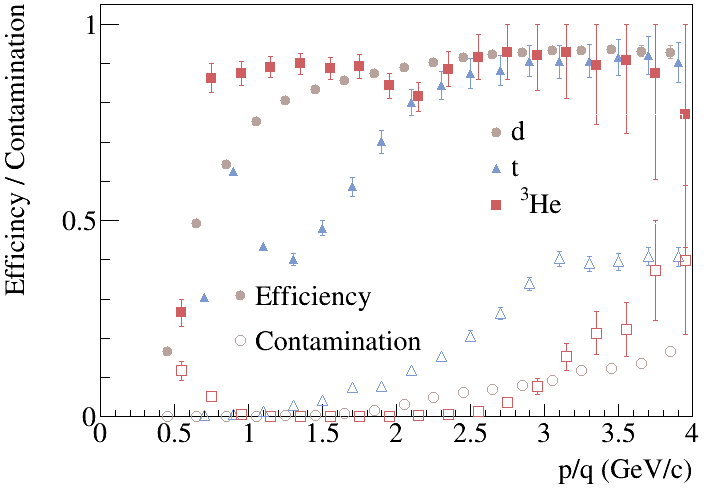 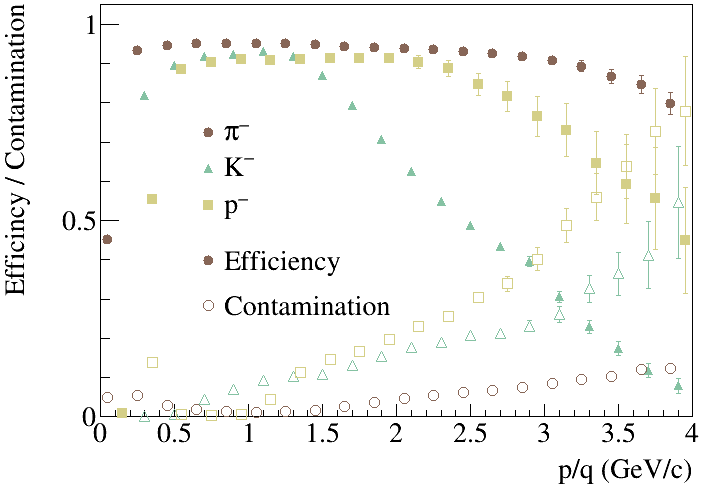 21.10.2020
J. Drnoyan
12
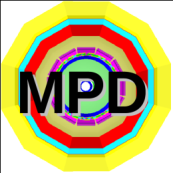 Data set
Generators:   DCM-QGSM,  Au+Au  @ 5 GeV, central, 0.9M events
  Detectors:  TPC and TOF   
  Cluster / hit reconstruction:  precluster finder (group of adjacent pixels in time bin – pad space); hit finder (“peak-and-valley” algorithm either in time bin – pad space (for simple topologies)  or in time-transverse coordinate pixel space after Bayesian unfolding (for more complicated topologies) )→ COG around local maxima
  Track  reconstruction:  two-pass Kalman filter with track seeding using outer hits (1st pass)  or leftover inner hits  (2nd pass)  
  Track acceptance criterion:   |η|< 1.3,  NTPC_hits ≥ 10 (for reconstructed tracks) 
  NEW energy loss simulation in gas TPC:  with new parameterization in GEANT (Garfield++) 
  NEW PID:  dE/dx in TPC  & m2 in TOF,  NTPC_hits  ≥ 27 (for identified tracks)
  Vertex  reconstruction:   Kalman filter based formalism working on MpdParticle objects
21.10.2020
J. Drnoyan
13
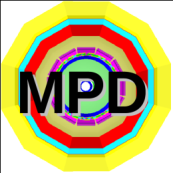 Hypertriton reconstruction
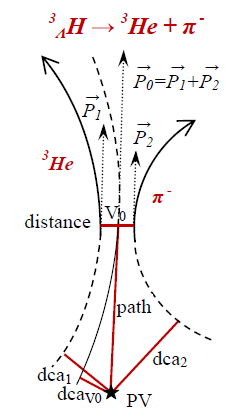 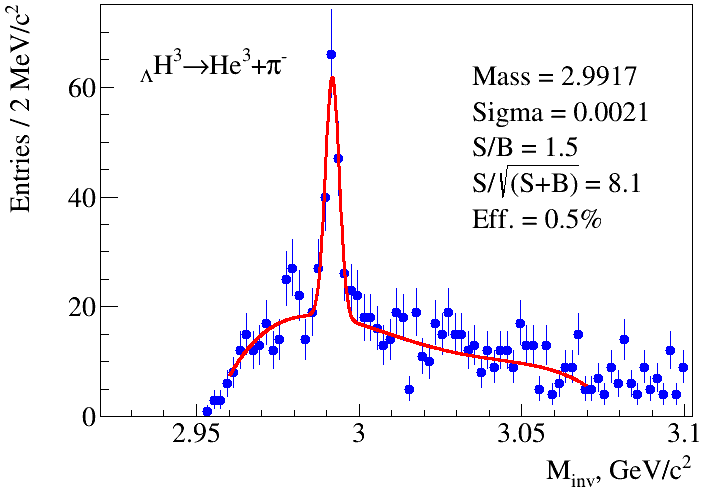 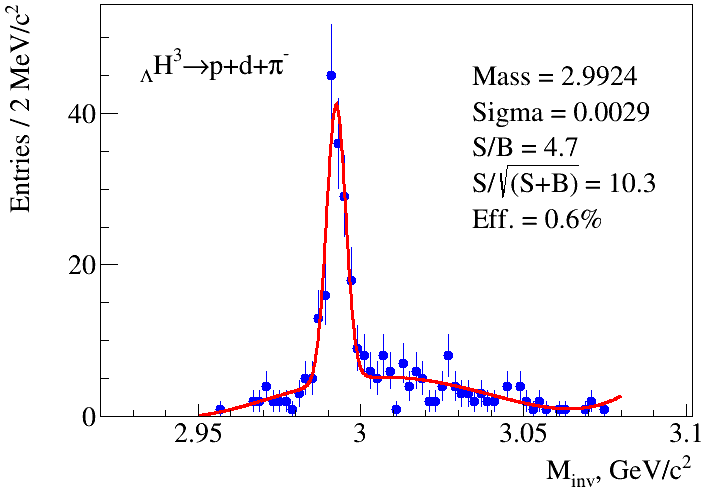 Efficiency = (reconstructed, identified and selected Hyp at |η| < 1.3) / (all generated Hyp after GEANT within 50 cm of  PV) – includes branching ratios, detector acceptance and reconstruction efficiency
Mesonic decay of  ΛH3:  Event  topology
  PV   –  primary vertex
  V0    –  vertex of  hyperon  decay
  dca    – distance of the closest approach
  path – decay length
14
21.10.2020
J. Drnoyan
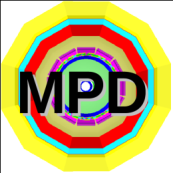 ΛH4  and ΛHe4 reconstruction
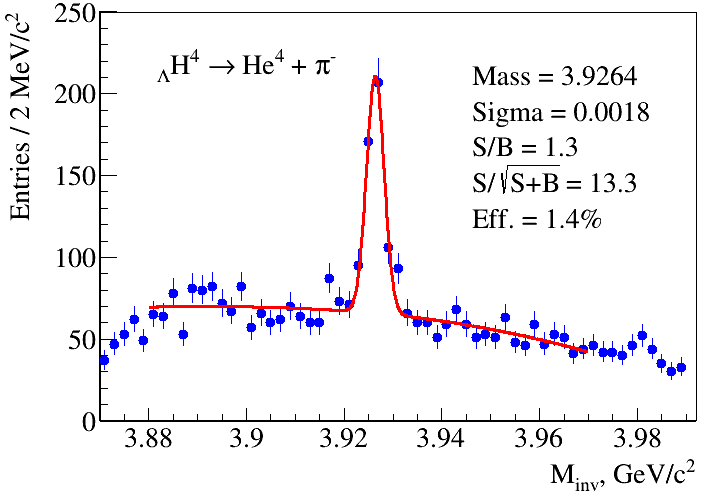 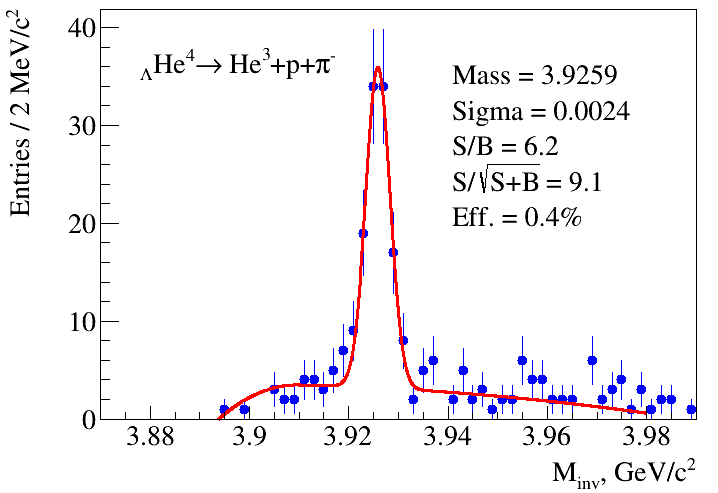 Branching ratio: 75%                                                         Branching ratio: 32%
Signal embedding technique: The Monte Carlo event sample was enriched by signal particles (hypernuclei), distributed according to the y-pT phase space given by the DCM-QGSM generator 

Equivalent statistics:  ~20M events for ΛH4  and ~30M for ΛHe4
21.10.2020
J. Drnoyan
15
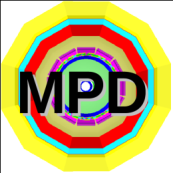 Summary
The updated MPD reconstruction and identification packages have been tested using hypernucleus as a testing tool
  New method  with Garfield++ package of track energy loss calculation in gas volume of TPC detector has been tested
  For hadrons and light nuclei the new combined identification, based  dE/dx in TPC and m2 in TOF,  has been tuned and tested 
  Clear peaks of ΛH3, ΛH4  and ΛHe4  in invariant mass spectrum have been obtained
The updated results on the yields of hypernuclei have largely confirmed the earlier, rather ideal, estimates and increased the level of reliability of the physical predictions underlying the physical program of the experiment.
 The obtained results showed that even the starting version of the MPD setup (TPC+TOF) has good opportunities for studying hypernuclei.
Thank you for attention!
22.10.2020
J. Drnoyan
16